Mastering NT Greek
Vocabulary for Chapter 9 – Present Middle/Passive

Modern Greek Pronunciations
English  Greek
Greek  English
Chapter 9 Vocab     Gr  Eng
You can click any where on the screen to bring up the translated word 
Hit Next/Previous button to go to the next/previous word

Click on any title to return to the very beginning
To Full Word List
Previous
Next
Chapter 9 Vocab     Gr  Eng
Previous
Next
Chapter 9 Vocab     Gr  Eng
ἀποκρίνομαι
I answer        (231)
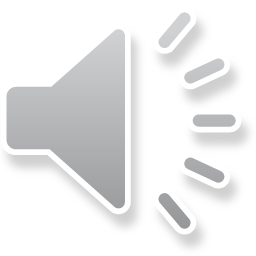 Previous
Next
Chapter 9 Vocab     Gr  Eng
Previous
Next
Chapter 9 Vocab     Gr  Eng
ἀποστέλλω
I send       (132)
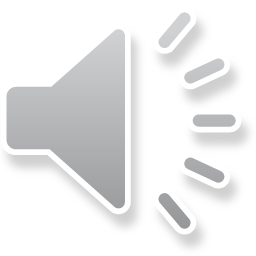 Previous
Next
Chapter 9 Vocab     Gr  Eng
Previous
Next
Chapter 9 Vocab     Gr  Eng
βάλλω
I throw        (122)
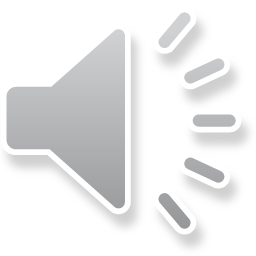 Previous
Next
Chapter 9 Vocab     Gr  Eng
Previous
Next
Chapter 9 Vocab     Gr  Eng
γίνομαι
I become        (669)
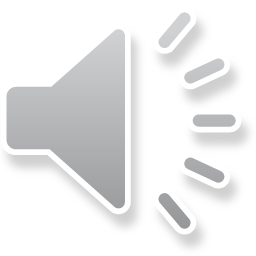 Previous
Next
Chapter 9 Vocab     Gr  Eng
Previous
Next
Chapter 9 Vocab     Gr  Eng
εἰσέρχομαι
I come in       (194)
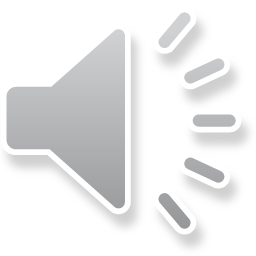 Previous
Next
Chapter 9 Vocab     Gr  Eng
Previous
Next
Chapter 9 Vocab     Gr  Eng
ἐξέρχομαι
I go out       (218)
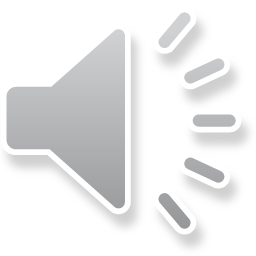 Previous
Next
Chapter 9 Vocab     Gr  Eng
Previous
Next
Chapter 9 Vocab     Gr  Eng
ἔρχομαι
I come, go        (634)
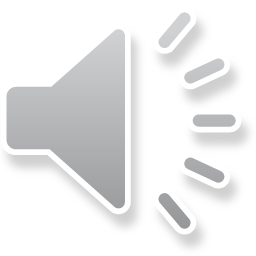 Previous
Next
Chapter 9 Vocab     Gr  Eng
Previous
Next
Chapter 9 Vocab     Gr  Eng
θέλω
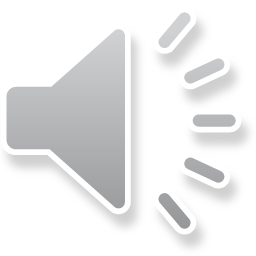 I wish          (208)
Previous
Next
Chapter 9 Vocab     Gr  Eng
Previous
Next
Chapter 9 Vocab     Gr  Eng
οὕτως
thus, so        (208)
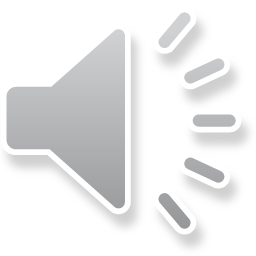 Previous
Next
Chapter 9 Vocab     Gr  Eng
Previous
Next
Chapter 9 Vocab     Gr  Eng
πορεύομαι
I go          (153)
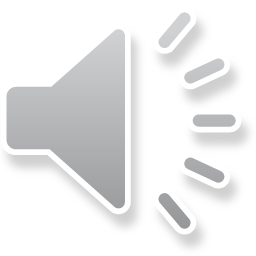 Previous
Next
Chapter 9 Vocab     Gr  Eng
Previous
Next
Chapter 9 Vocab     Gr  Eng
ἀποκρίνομαι	   I answer             ἐξέρχομαι    I go out  
ἀποστέλλω    I send                    ἔρχομαι   I come, go  
βάλλω    I throw                            θέλω    I wish 
γίνομαι       I become                     οὕτως    thus, so 
εἰσέρχομαι    I come in                 πορεύομαι    I go
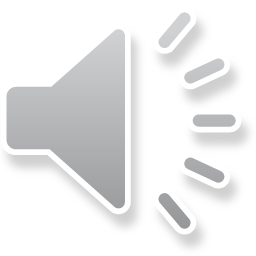 Previous
Next
Chapter 9 Vocab     Gr  Eng
Back to Full Word List
Again
Finished
Chapter 9 Vocab     Eng  Gr
You can click any where on the screen to bring up the translated word 
Hit Next/Previous button to go to the next/previous word

Click on any title to return to the very beginning
To Full Word List
Previous
Next
Chapter 9 Vocab     Eng  Gr
Previous
Next
Chapter 9 Vocab     Eng  Gr
ἀποκρίνομαι
I answer         (231)
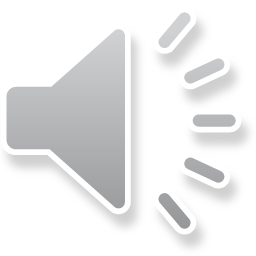 Previous
Next
Chapter 9 Vocab     Eng  Gr
Previous
Next
Chapter 9 Vocab     Eng  Gr
ἀποστέλλω
I send            (132)
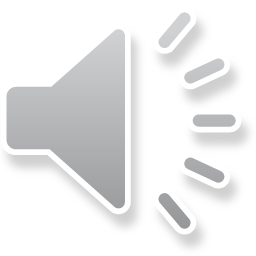 Previous
Next
Chapter 9 Vocab     Eng  Gr
Previous
Next
Chapter 9 Vocab     Eng  Gr
βάλλω
I throw           (122)
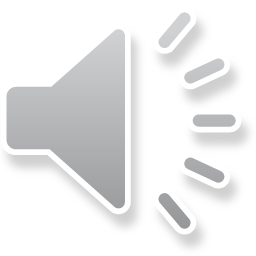 Previous
Next
Chapter 9 Vocab     Eng  Gr
Previous
Next
Chapter 9 Vocab     Eng  Gr
γίνομαι
I become          (669)
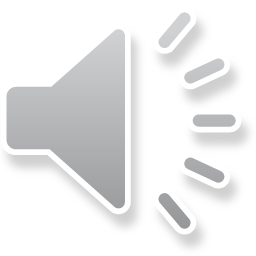 Previous
Next
Chapter 9 Vocab     Eng  Gr
Previous
Next
Chapter 9 Vocab     Eng  Gr
εἰσέρχομαι
I come in          (194)
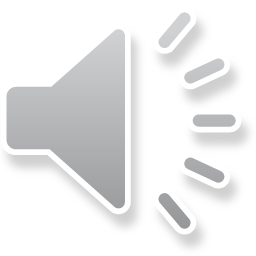 Previous
Next
Chapter 9 Vocab     Eng  Gr
Previous
Next
Chapter 9 Vocab     Eng  Gr
ἐξέρχομαι
I go out          (218)
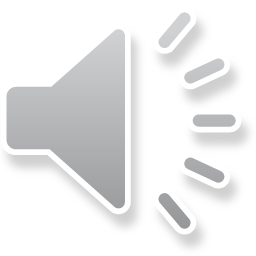 Previous
Next
Chapter 9 Vocab     Eng  Gr
Previous
Next
Chapter 9 Vocab     Eng  Gr
ἔρχομαι
I come, go           (634)
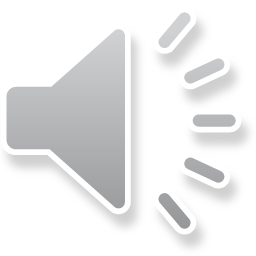 Previous
Next
Chapter 9 Vocab     Eng  Gr
Previous
Next
Chapter 9 Vocab     Eng  Gr
θέλω
I wish          (208)
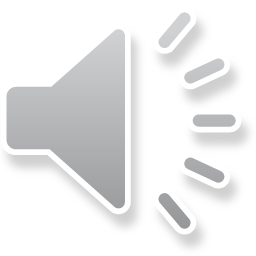 Previous
Next
Chapter 9 Vocab     Eng  Gr
Previous
Next
Chapter 9 Vocab     Eng  Gr
οὕτως
thus, so           (208)
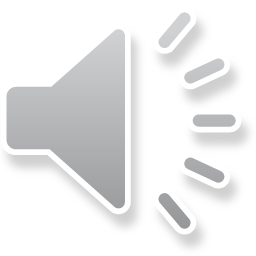 Previous
Next
Chapter 9 Vocab     Eng  Gr
Previous
Next
Chapter 9 Vocab     Eng  Gr
πορεύομαι
I go            (153)
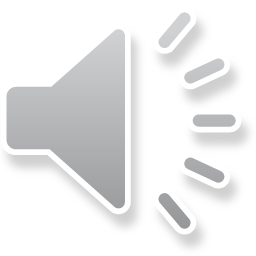 Previous
Next
Chapter 9 Vocab     Eng  Gr
Previous
Next
Chapter 9 Vocab     Eng  Gr
ἀποκρίνομαι	   I answer             ἐξέρχομαι    I go out  
ἀποστέλλω    I send                    ἔρχομαι   I come, go  
βάλλω    I throw                            θέλω    I wish 
γίνομαι       I become                     οὕτως    thus, so 
εἰσέρχομαι    I come in                 πορεύομαι    I go
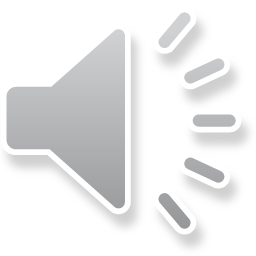 Previous
Next
Chapter 9 Vocab     Eng  Gr
Back to Full Word List
Again
Finished